The Annual 
Hobbs Lecture
April 3, 2017 | 4:30pm | Room 273
Featured Speaker:The Honorable Thomas M. HardimanUnited State Court of Appeals, Third Circuit
Made possible by the generous support of Peter N ‘74 and Lee Larson
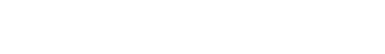 Seton Hall Law Circuit Review and 
Legislative Journal Symposium 

Diversity & Inclusion: Shaping an Ethical Practice
February 15, 2017 | 9:15am – 4pm5.5 NJ/NY CLE Credits (3.0 Ethics)
Exploring the newly modified ABA rule 8.5(g), which changed the way the ABA ethics board reviews claims of harassment and discrimination in legal practice.
RSVP at 
http://law.shu.edu/journalsymposium
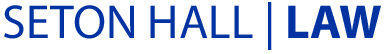